Zachęcamy przyszłe pokolenia do czytania książek
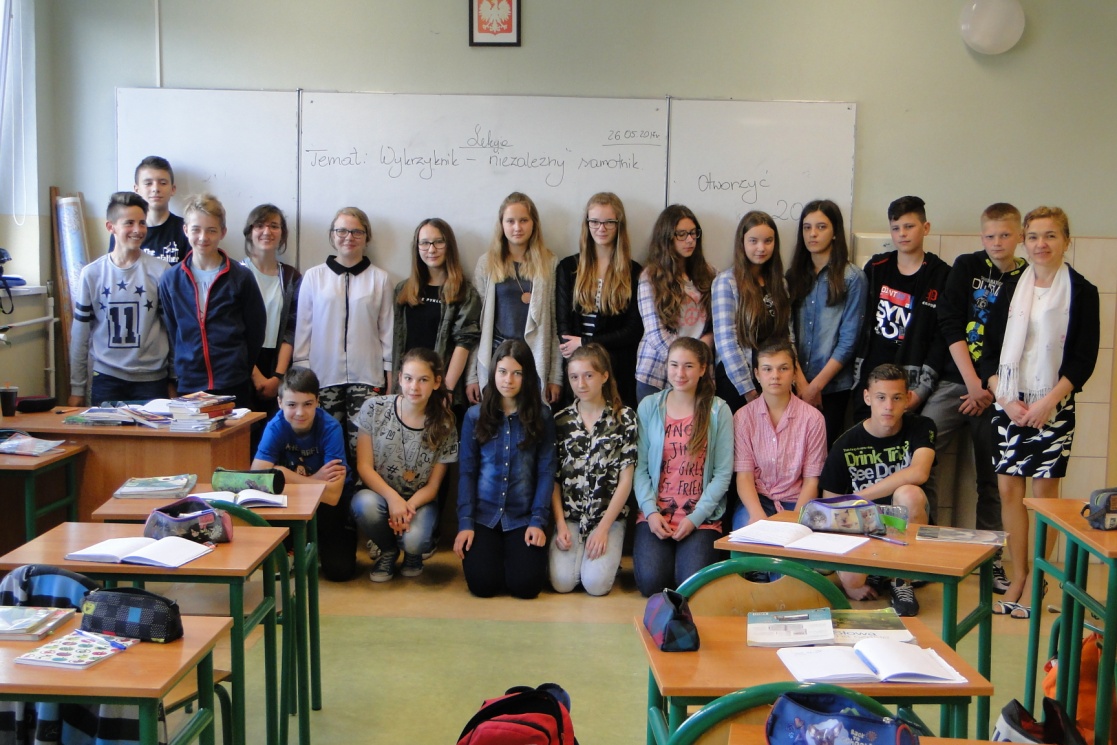 Nieziemscy Czytelnicy 
z Niebylca
Księga naszych najciekawszych książek i list do przyszłych czytelników
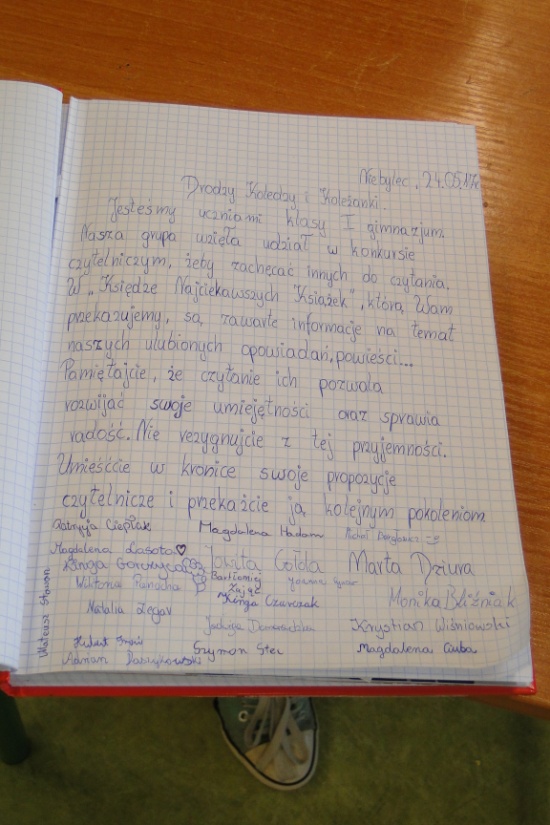 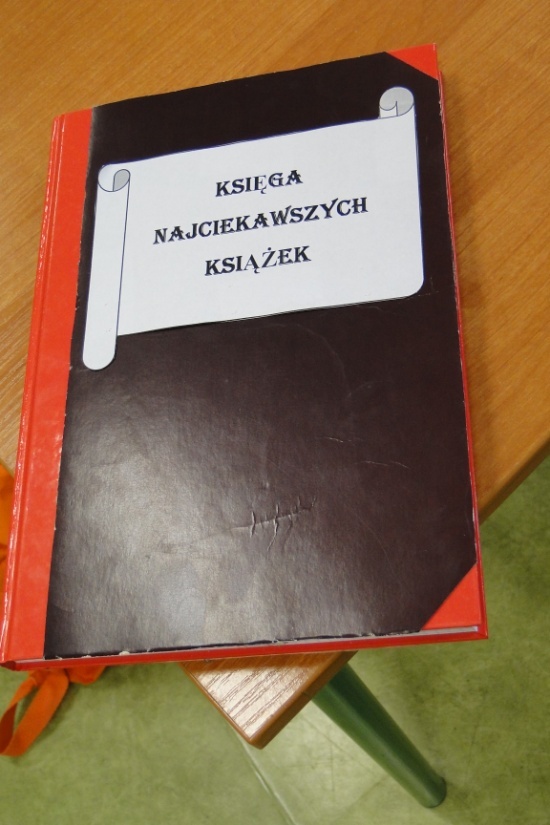 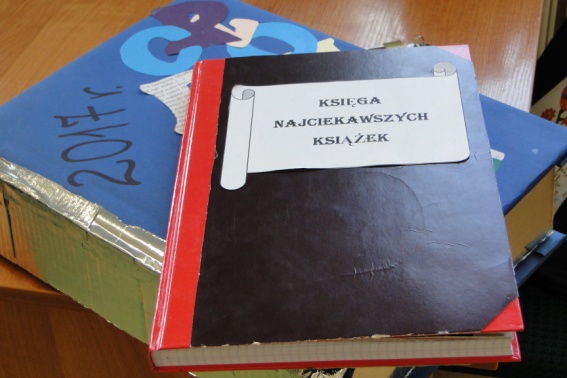 Tworzenie „zachęt” do przeczytania  wybranych książek
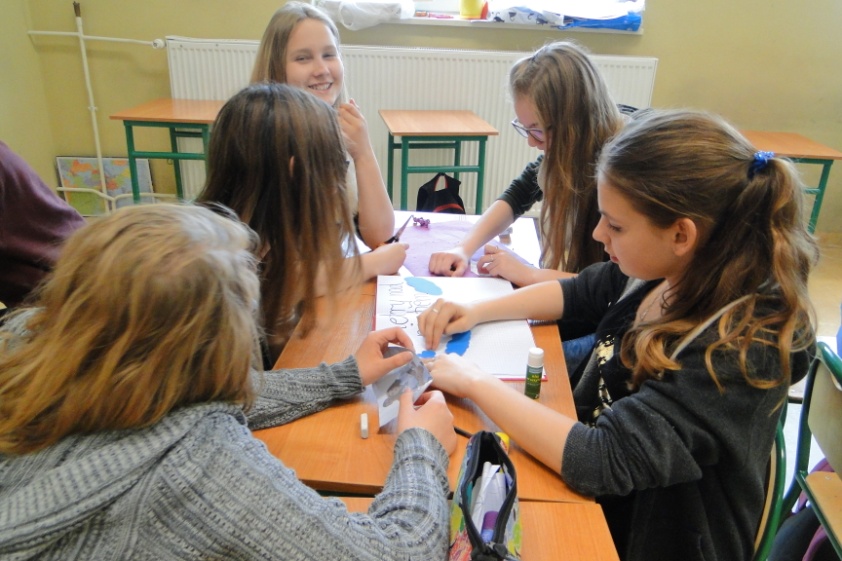 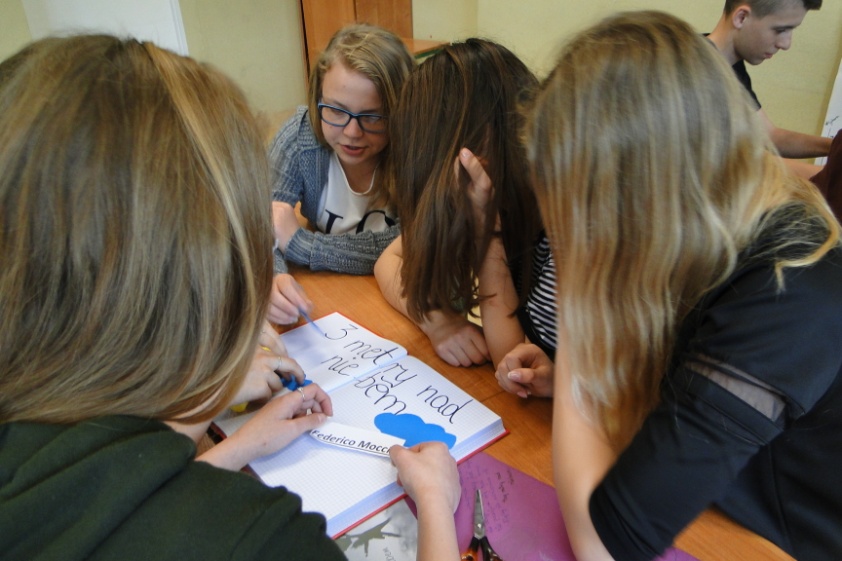 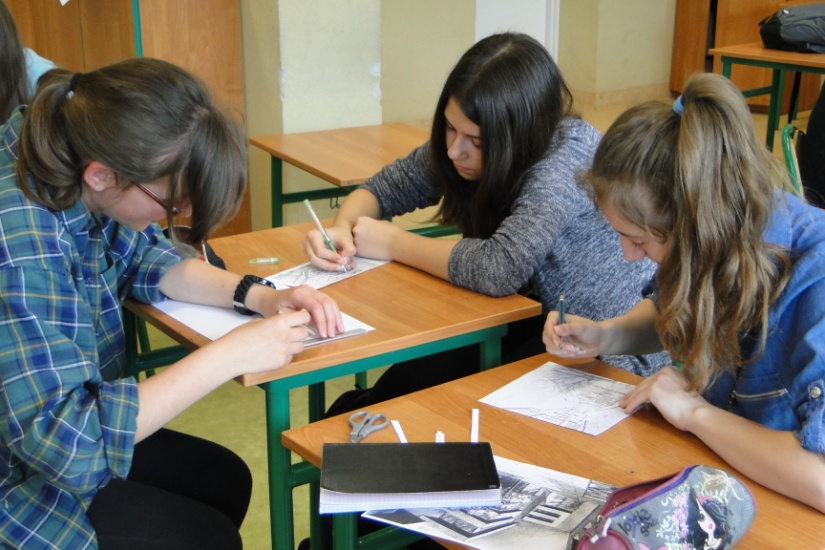 Efekty naszej pracy
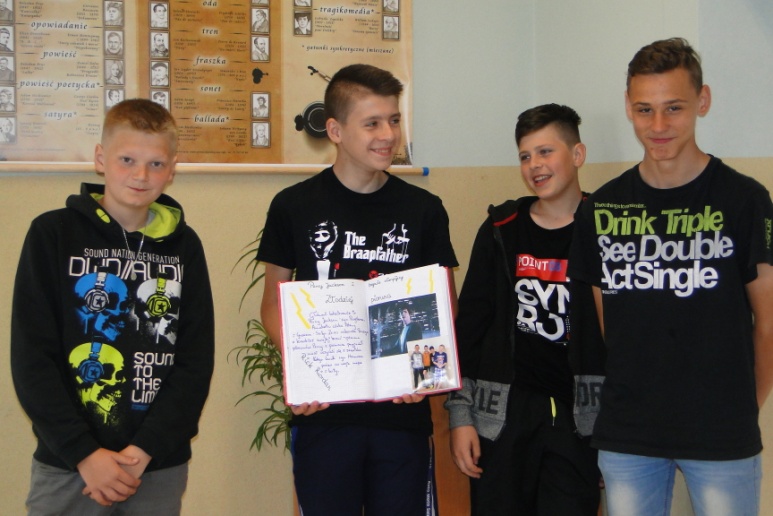 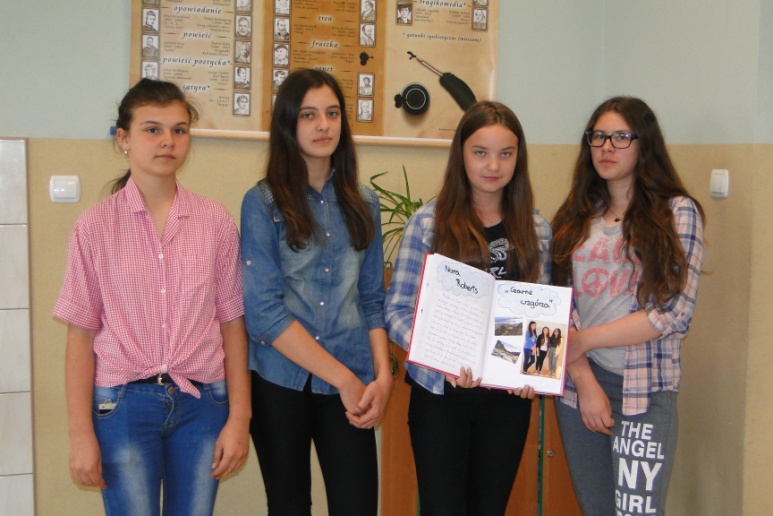 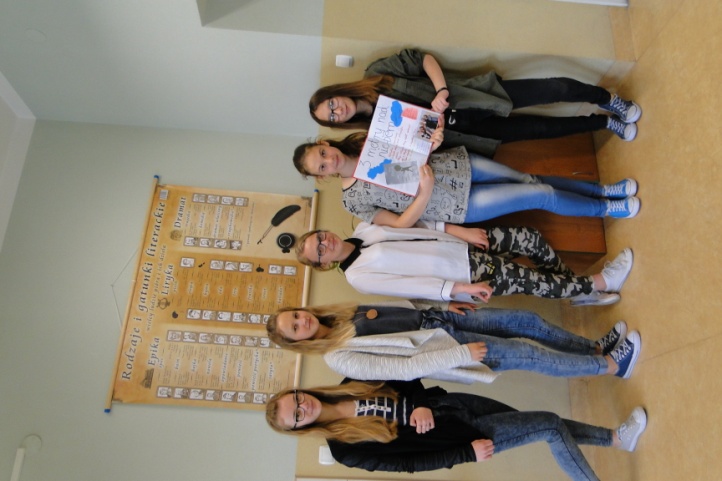 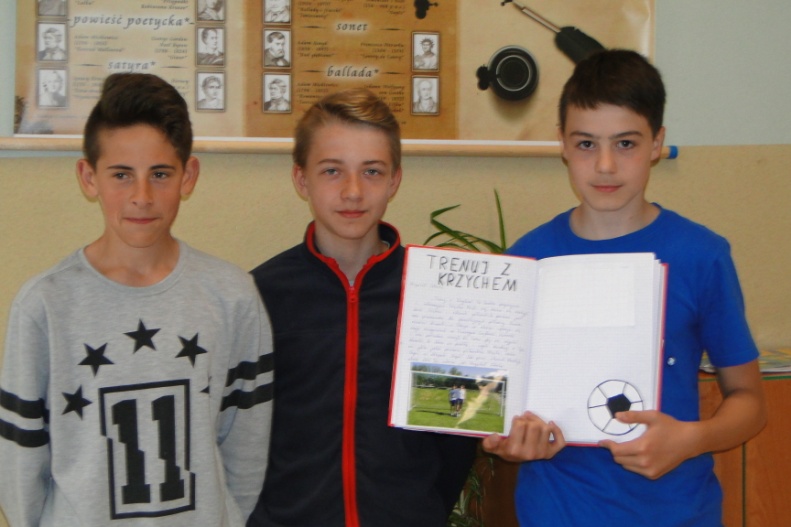 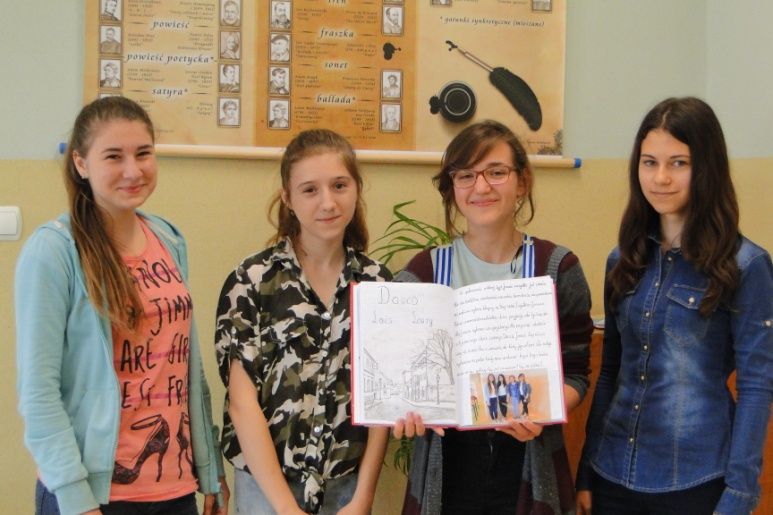 Wykonanie kapsuły czasu
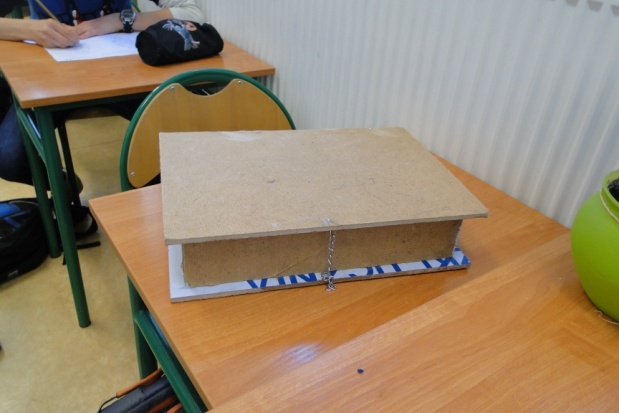 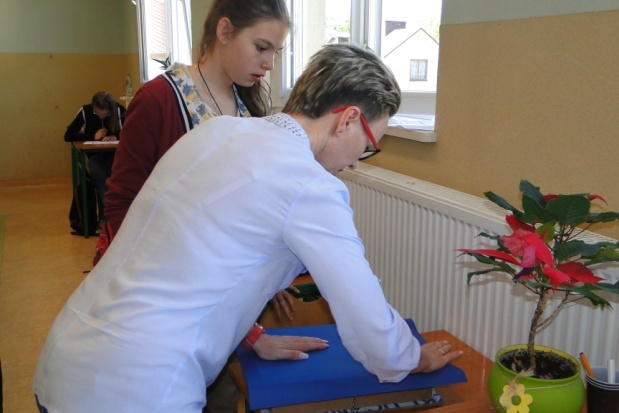 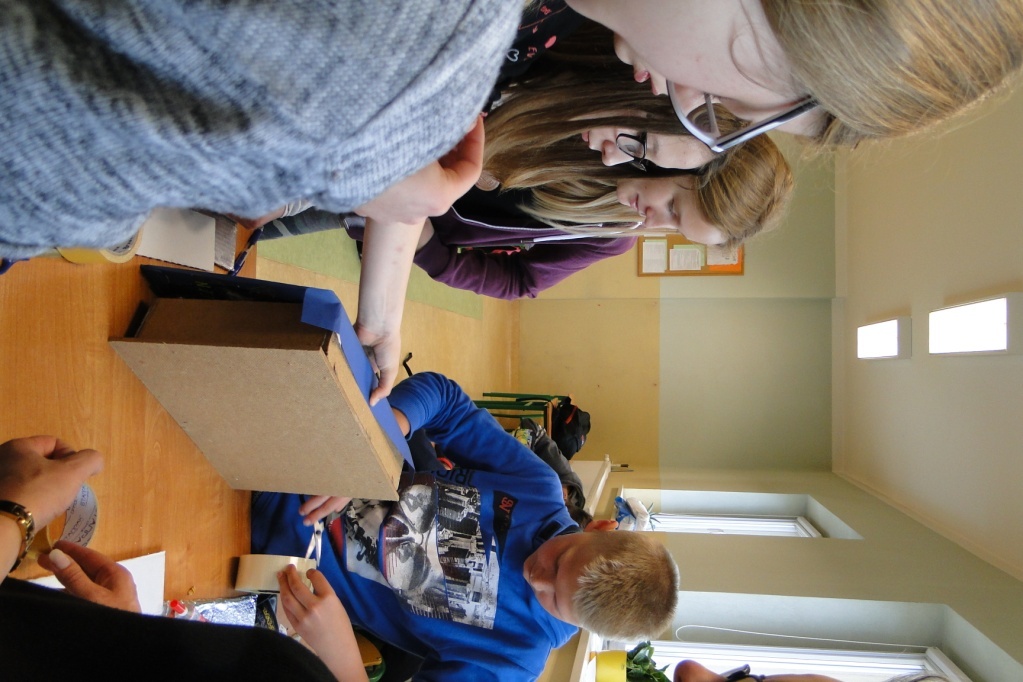 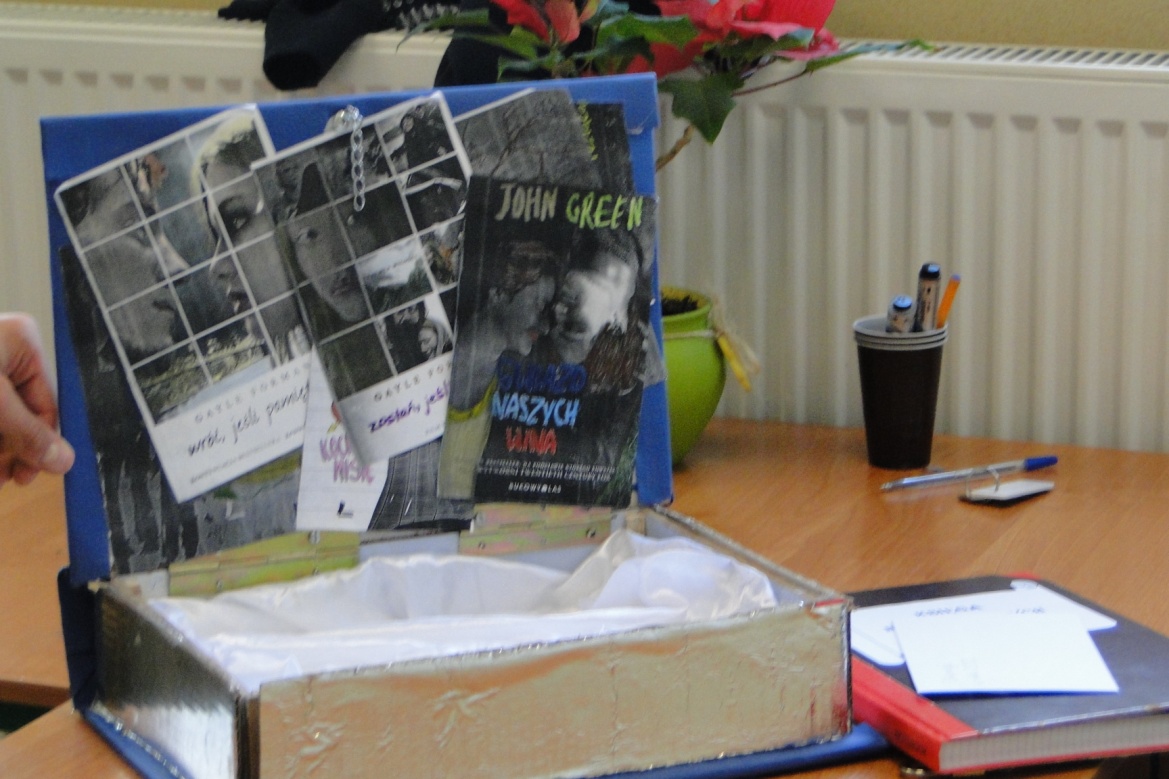 Umieszczenie „Księgi” w kapsule
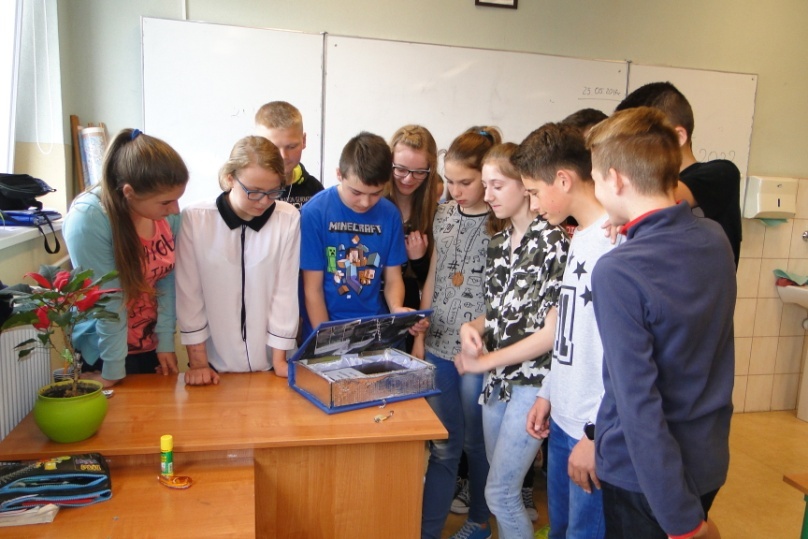 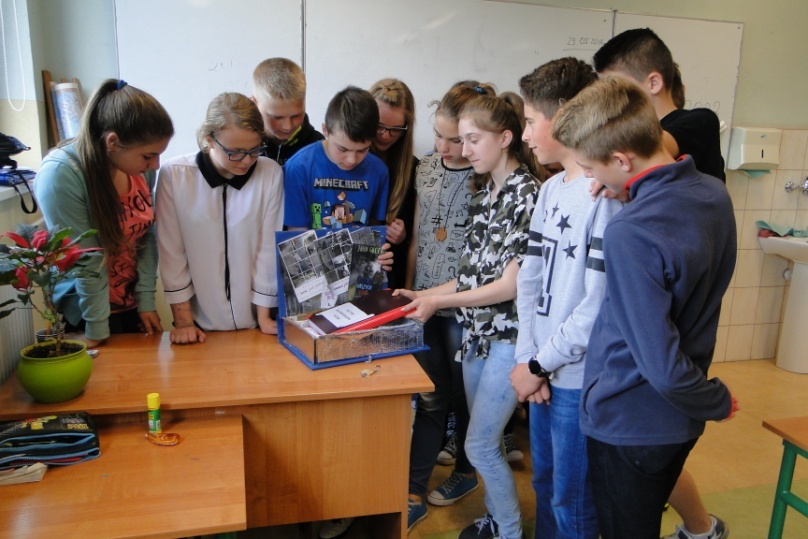 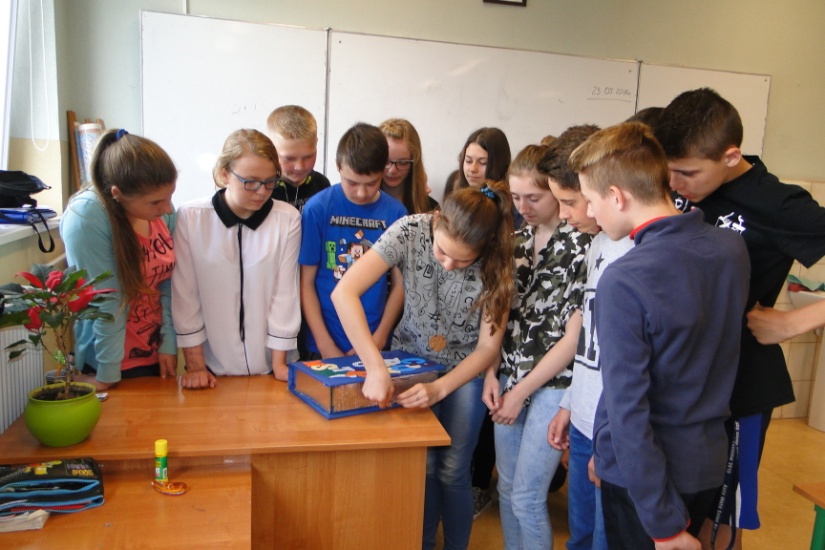 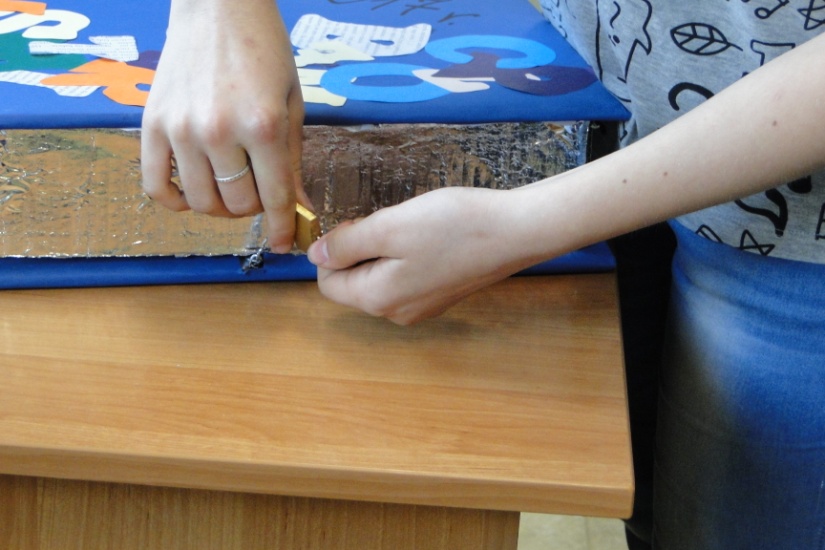 Przekazanie kapsuły do biblioteki
 szkolnej
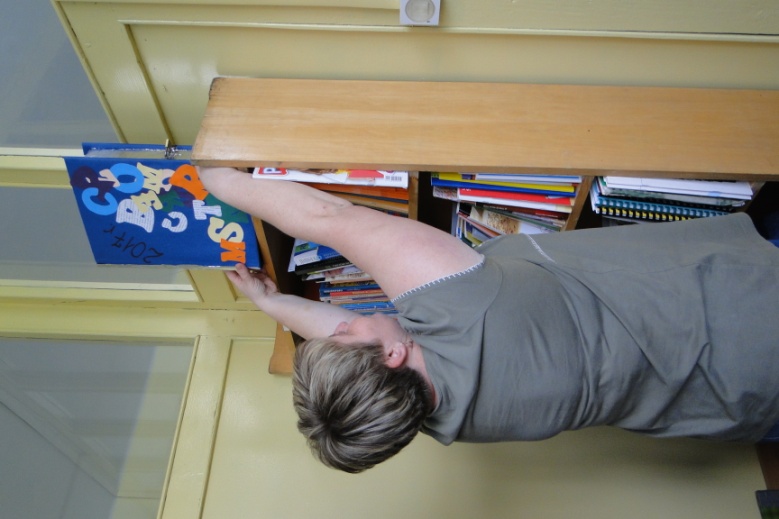 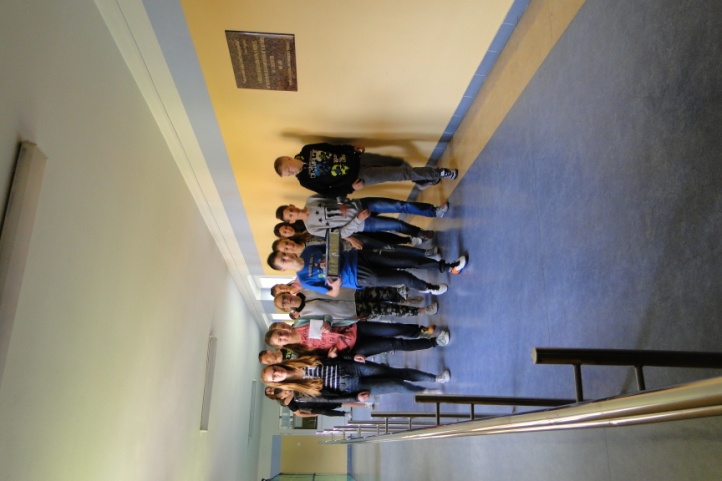 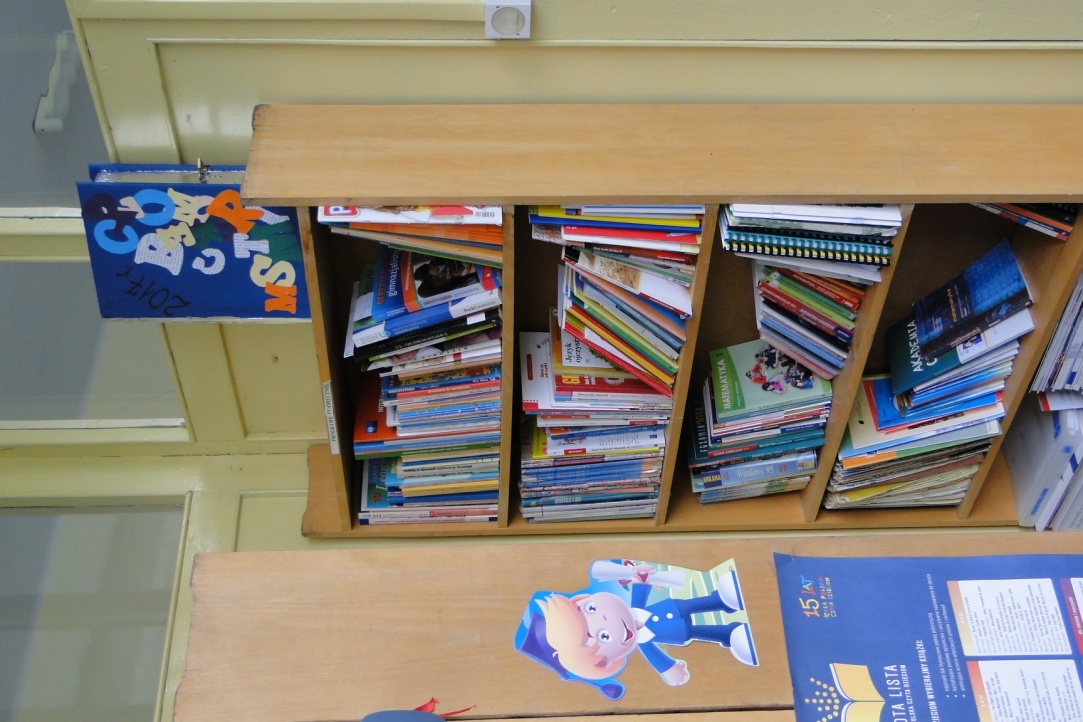 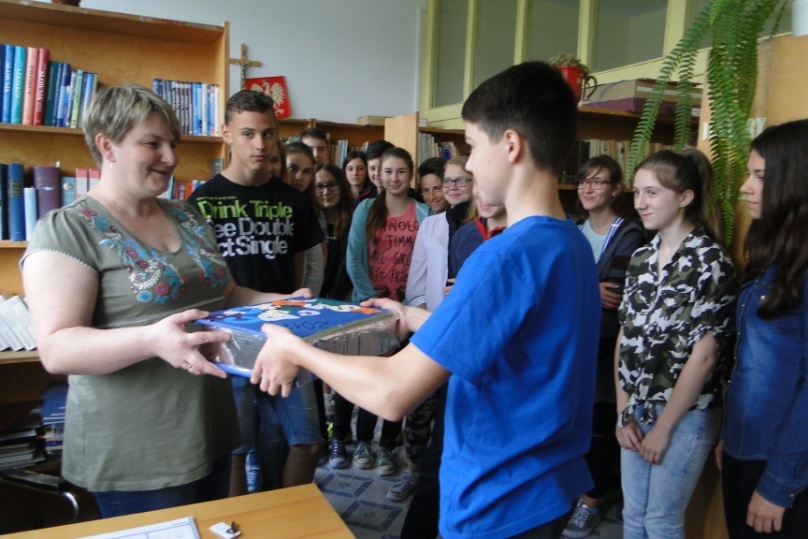 Przekazanie Pani Dyrektor klucza 
od kapsuły
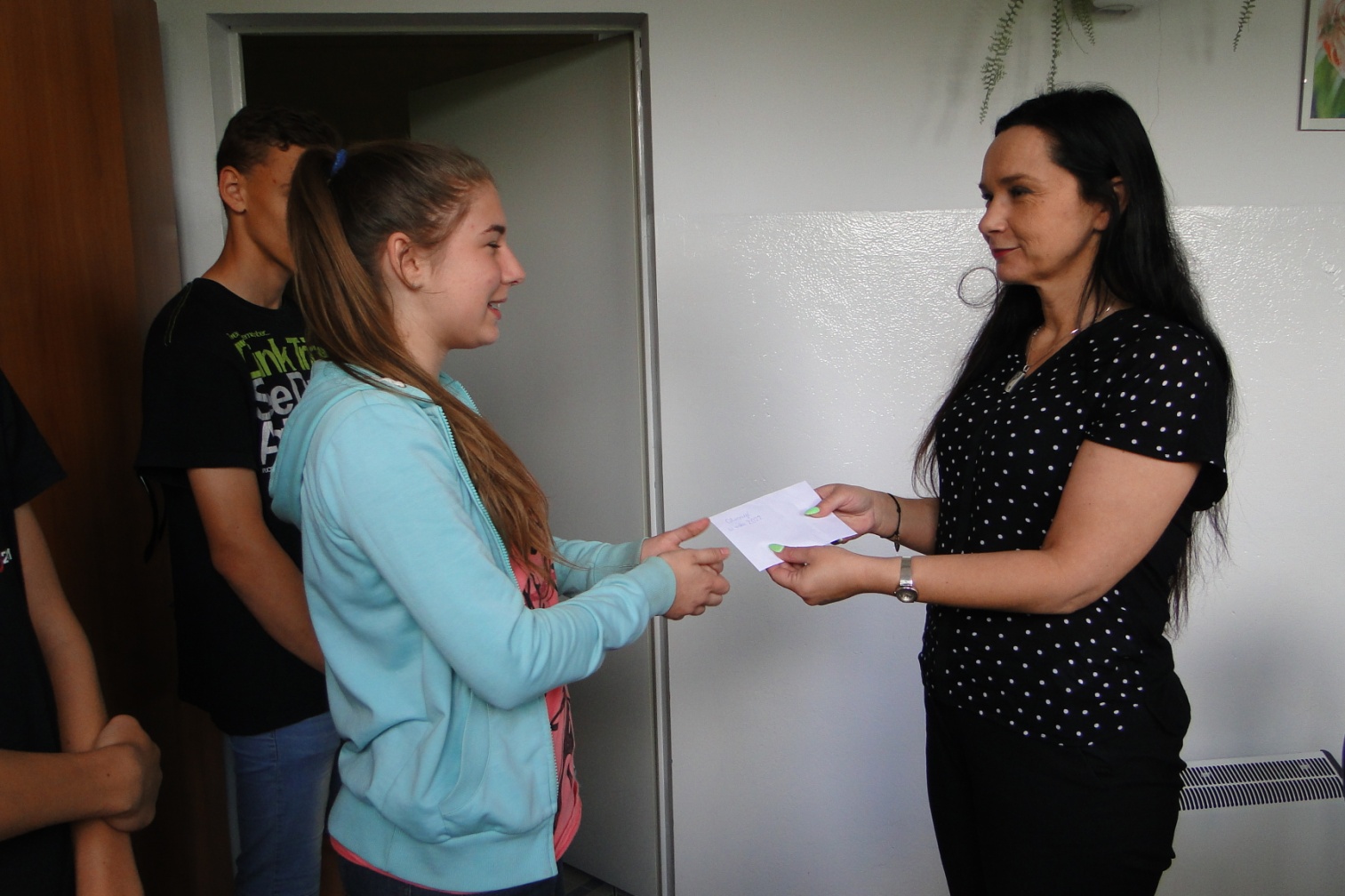 Otworzenie kapsuły nastąpi 
w 2022 roku
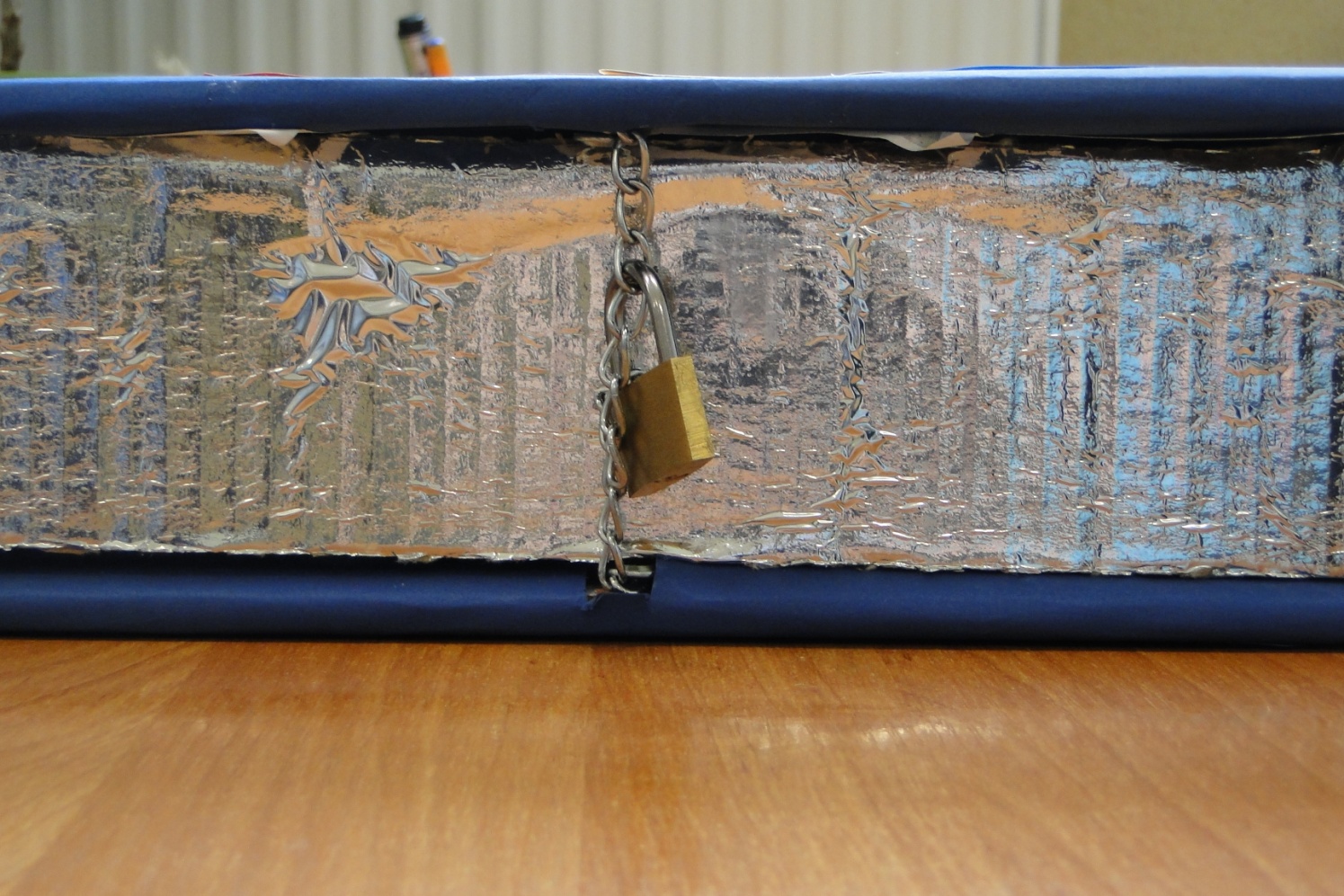